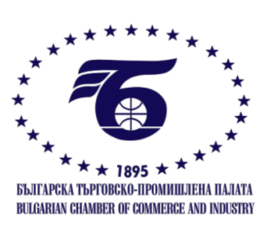 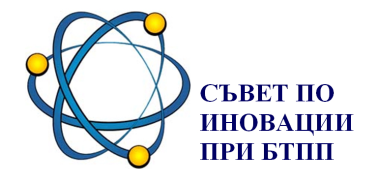 Новите проекти на Съвета по иновации и енергийна ефективност при БТПП. Дейност на съвета във връзка с Инициативата Джеръми, България. Иновационна борса. Конкурс за иновативно предприятие и иновативен проект
ЙОСИФ АВРАМОВ, Доктор по икономика 
СЪПРЕДСЕДАТЕЛ НА СЪВЕТА ПО ИНОВАЦИИ И ЕНЕРГИЙНА ЕФЕКТИВНОСТ  ПРИ БТПП, ЧЛЕН НА УС НА БТПП 

Европейски ден на предприемача 2013 „Науката в полза на иновациите в икономиката“; Панел „Иновативни средства за обучение; Съвет по иновации и енергийна ефективност при БТПП; ИКТ фирмите и предприемачеството“
София, ИНЕТЕРЕКСПОЦЕНТЪР, Зала „Руен“
25.10.2013 г., 09.30 ч.
1
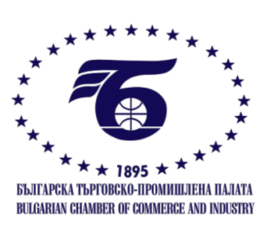 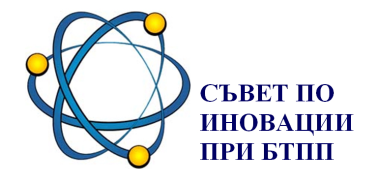 История и организационнa структурa на Съвета по иновации и енергийна ефективност при БТПП
На 11.05.2011г. се състоя Учредително събрание на Съвета по иновации. Учредители са около 40 учени и бизнесмени, а преди ОС се подписа рамков договор за сътрудничество между БТПП и БАН.
На 17.05.2013 г. бе проведено Второ общо събрание, на което бе решено съвета да се преименува на Съвет по иновации и енергийна ефективност при БТПП. В него членуват около 90 физически и юридически лица, сред които предприемачи както от едрия, така и от малкия и средния бизнес, включително  от браншовите организации, членуващи в БТПП; представители на науката и на образованието в т.ч.: БАН, Селскостопанската академия и университетите:ТУ, София; НБУ; УНИБИТ;  БТУ“Асен Златаров”и др. 
Структура на Съвета по иновации: Общо събрание; двама съпредседатели съответно: от УС на БТПП и БАН и Бюро от 11 души
2
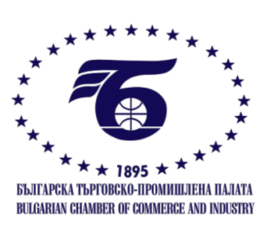 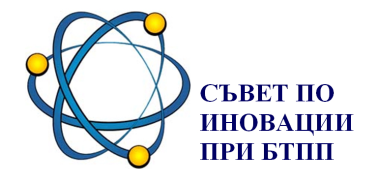 Мисия и цели на Съвета по иновации и енергийна ефективност при БТПП:
Съдейства за внедряването на водещи иновации в българската икономика
Осъществява връзката между частния сектор, научните институти, университети  и компетентните държавни органи
Разработва и представя чрез БТПП на компетентните органи становища по нормативни актове и други документи, отнасящи се до  ускореното въвеждане на иновативни продукти и услуги
Участва със свои представители в работата на различни държавно-обществени органи – Консултативен съвет по иновации при МИЕ, Съвет за обществени консултации при Комисията по еврофондовете при 42-то НС и др.
Обсъжда стратегии и програми в областта на иновациите – Съпредседателят на съвета е член на Работната група при Министерството на икономиката и енергетиката по изготвяне на Стратегията за иновации и интелигентен растеж
Сътрудничи си със сродни организации и участва в проекти и програми
Прави проучвания относно принципите, тенденциите и добрите практики при въвеждане на иновативни продукти и услуги
Съдейства за осъществяване на връзка между науката и практиката
3
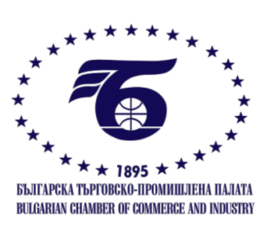 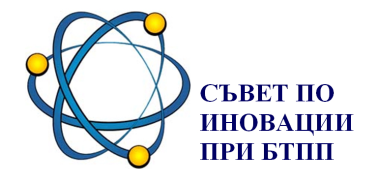 ДЕЙНОСТИ, ОСЪЩЕСТВЯВАНИ ОТ СЪВЕТА ПО ИНОВАЦИИ ПРИ БТПП
Извършва анализи относно проблемите при взаимодействето между създателите на научни иновативни продукти и стопанските субекти в страната и предлага конкретни  мерки за решаване на тези пробелеми – Съветът е осъществил консултиране на редица фирми
Съдейства за осъществяване на защита на иновативните продукти, вкл. и на европейско ниво
Проучва възможностите за създаване на борса за иновации и съдейства за реализирането й – Очаква се на 01.01.2014 г. да започне
Организира чрез БТПП срещи, дискусии и кръгли маси за обсъждане на актуални въпроси – Проведени са над 10 такива за около 2 години
Организира чрез БТПП обучения и семинари  - проведени са 5 такива
Осъществява други дейности, предложени от членове на Съвета, насочени към  въвеждане на иновативни научни разработки в икономиката на страната. 
Консултира членовете на съвета и БТПП относно тяхно участие в програми и проекти. Учредява поощрителни награди и стипендии
4
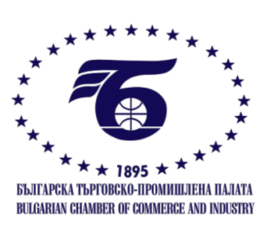 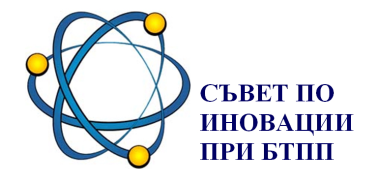 Нови дейности и проекти на Съвета по иновации при БТПП:
Консултиране на 4 иновативни проекти, разработени от научни колективи или от представители на бизнеса. Представяне и съдействие на проектите пред банки и фондове за рисково финансиране, които са одобрени по инициативата JEREMIE. Участие с доклади във форуми с тематика: иновации и енергийна ефективност.  Подготовка на документация за създаване на Център за трансфер на технологии. Подготовка за провеждане на два конкурса, обявени от БТПП, за иновативно предпроятие и за иновативен проект.  
Предстоящо е набирането на проекти за двата конкурса. Утвърдени са критерии, разработени от изобретатели и предприемачи и е избрана Конкурсна комисия, която ще оцени проектите до 15.12.2013 г. В нея участват учени, изобретатели, представители на Българска банка за развитие и на Изпълнителната агенция за насърчаване на малките и средните предприятия при Министерството на икономиката.
5
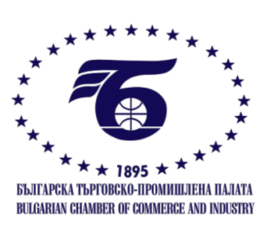 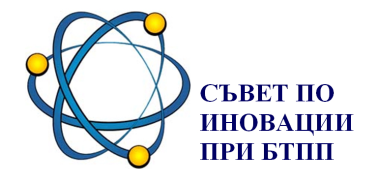 Сайт на Съвета: www.inovacii.eu
Вече е изготвен и функционира сайт www.inovacii.bg  на Съвета иновации и енергийна ефективност при БТПП. Впоследствие той ще има линк към сайта на БТПП – www.bcci.bg – един от най-посещаваните корпоративни сайтове у нас. На сайта са и ще бъдат поставени презентации на иновационни проекти, които търсят финансиране в т.ч. и нетрадиционни за България – напр. под формата на малки, дори символични дарения или представянето им пред фондове за дялово (рисково) финансиране в чужбина. Банките и фондовете по JEREMIE, България също вече са в полезрението на съвета. Предвиждаме до 3-4 месеца сайта да се превърне в 
	ИНОВАЦИОННА БОРСА – първата в Република България
6
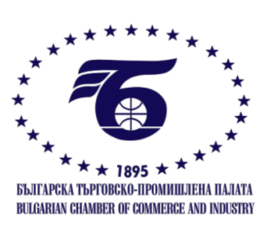 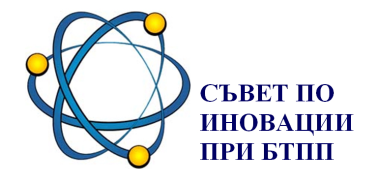 Съветът по иновации и JEREMIE,относно кредитните гаранции от банките в България
Одобрени от ЕИФ бяха пет български банки, които подписаха на 14.07.2011 г. договори с изпълнителния директор на ЕИФ Ричард Пели за прилагане на схемата за кредитни гаранции по инициативата Джеръми.  Тези банки са: УникредитБулбанк, СиБанк, Райфайзенбанк, ОББ и Прокредитбанк. Те предоставят кредитни гаранции за инвестиционни и оборотни кредити в размер на 80 % от размера на кредита. Освен предоставянето на кредитните гаранции, се понижава и лихвата по кредита – средно с 1 - до1,5-2 %. Общият финансов ресурс, предоставен от структурните фондове на ЕС и от собствен капитал на  изброените 5 банки за тази цел, е в  размер на почти 1 млрд. евро. 

  Съветът по иновации при БТПП проведе съвместно с мениджъри от УникредитБулбанк Информационен ден в гр.Пловдив в рамките на официалната програма на есенния Технически панаир на 28.09.2011 г. На него бяха обучени над 40 бизнесмени, предимно от Пловдив и Пловдивска област. Съветът по иновации и евергийна ефективност при БТПП  си сътрудничи по Джеръми 1 и с другите изброени банки има установени трайни контакти с тях.

 Със съдействието на Съвета по иновации и енергийна ефективност при БТПП са реализирани няколко проекта за кредитиране с предоставяне на кредитни гаранции по Джеръми, в т.ч. и за собственици на МСП. Консултирани бяха и няколко предприемачи от МСП за грантове по ОП „Конкурентоспособност“. Консултирани са и няколко т.нар. Старт ъп предприемачи за  кандидатстване пред фондовете Eleven и Launchub, създадени по Джеръми, които са двата фонда които премат проекти от месец юни 2012 г. На 13.09.2013 Еleven празнува една година.
7
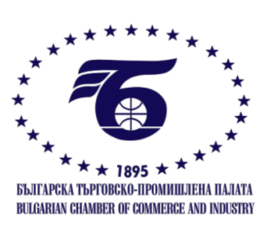 JEREMIE 2 в България -  нисколихвено кредитиране от търговските банки
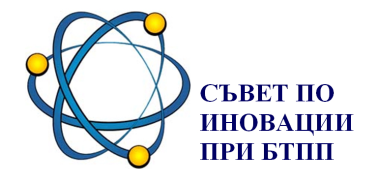 На 21.12.2012 г. бе подписан договор с ЕИФ по т.нар.Джеръми 2.  МСП в България вече имат достъп до нови 380 млн. евро по инициативата JEREMIE 2. Те получават кредити на ниски лихвени нива, които са под 4,5 % и  дори под 4% за фирмите с добри финансови показатели и кредитна история.

С ЕИФ са сключени споразумения с шест банки:Алианц Банк България, Първа инвестиционна Банка, ПроКредит Банк , Сoсиете Женерал Експресбанк , УниКредитБулбанк  и Райфайзенбанк по инициативата за съвместни европейски ресурси за микро, малки и средни предприятия (JEREMIE) с цел подпомагане на малките и средните предприятия (МСП) в Република България.
Посредством предоставеното финансиране по т.нар. JEREMIE 2, тези банки вече могат да отпускат заеми с намалени нива на лихвени проценти, респективно и предоставяне на кредитни гаранции от поне 50% на над 3300 МСП в България, които търсят инвестиционно и оборотно финансиране, за да подкрепят или разширят своя бизнес.
Съветът по иновации и енергийна фективност при БТПП разполага с преференциална оферта за клиенти, които той би препоръчал след собствен анализ на кредитабилността на фирмата им, от някои от избраните банки по инициативата Джеръми 2 и изразява готовност за работа с компании, които отговарят на условията й. При заявен интерес ще се изпрати офертата на компанията и ще се изготви кредитния й анализ за Джеръми 2.
8
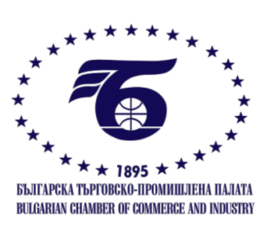 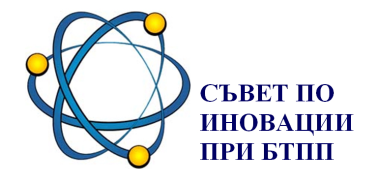 JEREMIE в България чрез фондовете за дялово и дългово финансиране
Фондовете, създадени по инициативата Джеръми за дялово и рисково финансиране
покриват почти целия спектър на финансиране на едно МСП. Повече от една година функционират фондовете Еleven и Lounhaub. Те вече са приели и разгледали над 800 проекти и са финансирали около 30-40 компании, които са предимно от IT индустрията. Първият фонд е с 12 млн.евро капитал, а вторият - е с 9 млн. евро капитал. По-големите 
      3 фонда са: Невек – 30 млн. евро капитал, Мецанин мениджмънт, Австрия, представен у нас чрез Рослайн кепитъл партнерс – 60 млн.евро, както и Акцес кепитъл от САЩ – 60 млн.евро. Последният фонд Axcess се отказа от участие в инициативата Jeramie през м. юни 2013 г.  Рослайн кепитал партнерс не приема проекти засега и договор между ЕИФ и фондмениджърите му все още не е сключен, но това е предстоящо до 2-3 месеца.
NEVEQ финансира от около 1 месец стартиращи компании, компании в ранен етап на развитие и компании в етап на растеж с продажби от 1 до 3 млн.евро в отраслите:
 Първи основен отрасъл: Информационни технологии, в т.ч. и в подотраслите му :
1.Приложен софтуер
2.Онлайн и мобилни услуги и технологии 
3.Дигитални медии
4.Е-образование и Е-здравеопазване
  Другите, финансирани от NEVEQ отрасли от индустрията ни са: 1.Бизнес услуги.
2. Технологии за енергийна ефективност и в т.нар. чиста енергия
3. Други технологични разработки в електрониката, електротехниката и др.
9
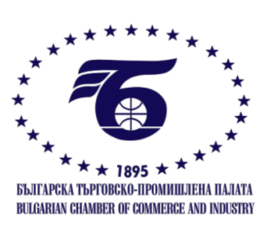 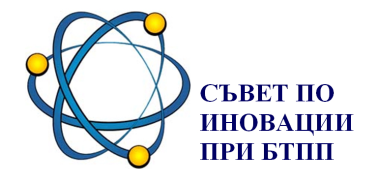 БЪЛГАРИЯ МЕЦАНИН КАПИТАЛКакво представлява продуктът мецанин
Подчинен дълг:  Дългосрочен ‘пасивен’ кредит, подчинен на банково финансиране
 Погасява се еднократно на падеж или при продажба на компанията; предимство - паричният ресурс остава в компанията до падежа и не обслужва текущо кредита, като при банково финансиране 
Подчинен на кредитори и  банков заем, но с приоритет пред собствения капитал
 Кредитори имат преимуществени права спрямо мецанин по отношение на обезпечения,  парични плащания, лихви и главница
 Мецанин има приоритет пред собствения капитал на дружеството по отношение на активите и капиталовите потоци към акционерите   
Очаквано по-висока от банкови кредити и по-ниска от капиталовата възвращаемост
 Текущ приход от лихви, платими на края на всяко тримесечие
 Погасяване на главницата в края на периода – средно 4 - 5 години 
 Придобиване на минимален процент от капитала на дружеството, реализирано обикновено при продажба на компанията и/или погасваме на главницата 
Мецанин продукта има широк спектър от приложения:  Корпоративни придобивания: предоставяне на мецанин за финансиране на придобивания или съвместни предприятия
 Капитал за развитие на дружеството: при необходимост от инвестиции при растеж на дружеството, при разработка на нови продукти, производствени обекти, разширяване на дейността в други региони или зад граница 
 Преструктуриране на баланса на дружеството: укрепване на капиталовата основа или увеличаване на срока за изплащане на дълга
 Предпочитан от акционерите пред дяловото финансиране (private equity)
10
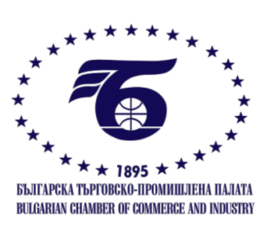 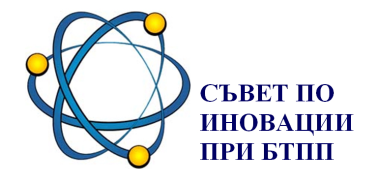 Функциониране на  ”БЪЛГАРИЯ МЕЦАНИН КАПИТАЛ“ или на „Рослин кепитъл партнерс“
Във формиране на капитала на фонда участва с 30 млн.евро Джеръми, България, останалите 30 млн.евро са набрани от Европейската банка за възстановяване и развитие, Лондон и Черноморсата банка, Солун, както и водещи частни инвеститори
Фондмениджърите са пионери в мецанин финансирането в Централна и Източна Европа
Специализиран подход при мецанин финансирането в растящи пазари 
Отличен опит, включващ редица успешни сделки и висок престиж в България и 8 успешни мецанин транзакции у нас 
Първокласен екип от мотивирани, много опитни професионалисти  с контакти в целия регион
Последователна и дисциплинирана инвестиционна стратегия, доказана с управлението на над 8 фонда (3 от които мецанин фондове). 
Фондът е с намерение да остане дългосрочен партньор на малкия и средния бизнес в България
Мецанинът  е подходящия продукт за запълването на липсата на финансиране  и подкрепя възможностите за развитие  на малките и средните предприятия у нас,които трудно се кредитират
Мецанинът предоставя предимството пред традиционните фондове за дялов капитал, тъй като придобива минимален процент от доловете/акциите на предприятията и същевременно осигурява така необходимото финансиране
11
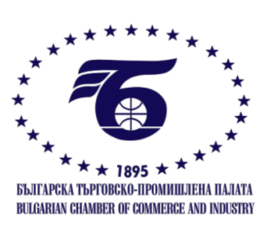 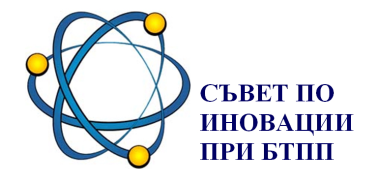 Кръгла маса за развитието на ICT секторав Република България на 23.10.2013 г.
КРЪГЛА МАСА „ПЕРСПЕКТИВИ ПРЕД РАЗВИТИЕТО НА ИНОВАЦИИТЕ В ICT СЕКТОРА В РЕПУБРИКА БЪЛГАРИЯ“ бе проведена в БТПП на 23.10.2013 г. В нея участваха: членове на БТПП от Съвета на БО и Съвета по иновации и енергийна ефективност, представители на бизнеса; учени, изследователи и преподаватели от БАН, Селскостопанска академия, университетите, ФТНС и на медиите . Модератор бе Йосиф Аврамов, съпредседател на Съвета по иновации и енергийна ефективност“. Тя бе открита от  г-н Цветан Симеонов, председател на БТПП, като бяха презентирани: 
9,40 ч. – 10,00 ч. – Представяне на сайта на Съвета по иновации и енергийна ефективност при БТПП от Красимир Стойков, софтуерен експерт и Йосиф Аврамов
10,00 ч. – 10,20 ч. –  Дигитално предприемачесво и отворени иновации. Перспективи за България." Проф.Румен Николов, завеждащ катедра „Компютърни науки“ в УНБИТ
10,20 ч. – 10,40 ч. – доц. Иван Евгениев, зам.ръководител на НИС при ТУ, София – Развитие на иновациите в ТУ, София
10,40 ч. – 11,00 ч.- Бисер Иванов – член на УС на БАСКОМ и управител на БизнесМап ООД; доклад на тема: „Visual Project Management – Kanbanize“.
11,00 – 11,20 ч. Проф.Димитър Карастоянов, завеждащ секция в ИИКТ, БАН; "Нови иновационни материали и технологии в подкрепа на индустрията"
11,20 – 11,40 ч. Проф.Борис Йовчев и Росица Младенова, Съвет на БО при БТПП; „Li-Fi – НОВА  ТЕХНОЛОГИЯ ЗА БЕЗПРОВОДНО ВИСОКОСКОРОСТНО ПРЕДАВАНЕ НА ДАННИ ПОСРЕДСТВОМ ВИДИМАТА СВЕТЛИНА”
11,40 ч. – 12,30 ч. Дискусия
12
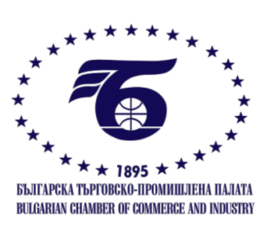 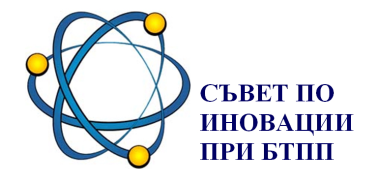 Благодаря Ви за вниманието!
За контакти: СЪВЕТ ПО ИНОВАЦИИ И ЕНЕРГИЙНА ЕФЕКТИВНОСТ ПРИ БТПП
ЙОСИФ АВРАМОВ - СЪПРЕДСЕДАТЕЛ
avramov_josif@abv.bg;josif.avramov@mail.bg
 Технически секретар: Мирослава Маркова
m.markova@bcci.bg tel. 02 8117 494
13